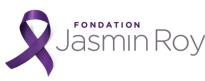 PERCEPTIONS, INTERACTIONS 
AND COMFORT LEVEL OF THE 
HETEROSEXUAL CISGENDER POPULATION
WITH SEXUAL MINORITIES
RESEARCH REPORT PREPARED FOR:
FONDATION JASMIN ROY
Context and methodology
REPORT PREPARED FOR FONDATION JASMIN ROY
Context
Fondation Jasmin Roy commissioned CROP to conduct a study of the members of LGBT communities in Canada in order to take stock of their current realities as well as determine their specific values and needs.
This project was made possible through the contributions of Québec’s Ministry of Justice under “The Fight Against Homophobia” program, of the Royal Bank of Canada, the City of Montreal, the Government of Canada, the Government of New Brunswick and the Government of Nova Scotia.
The results of this research study will feed the reflections of the relevant organizations and various levels of government toward the implementation of action plans to better meet the needs of LGBT youth, promote social environments that are more positive, friendly and supportive of their difference, and pave the way to a smoother integration in the workplace.
One of the overarching objectives of the survey was to identify the distinctive needs of the younger LGBT generation as well as those expressed by the various segments in this group (based on region, sexual orientation, gender identity, cultural background etc.).
In addition, the survey included a separate section targeting heterosexual cisgender people, a phase of the study that served two objectives: 
Compare some of their behaviours, values and attitudes in life to those expressed by the members of LGBT communities – results detailed in a separate report
Measure some of their perceptions of LGBT communities – results detailed in this report
3
CROP
Methodology – General public phase
Data collection
The data collection operations were conducted from April 11 to 19, 2017 via web panel (Asking Canadians). 
In total, 800 questionnaires were completed online by Canadian respondents aged 15 years old and over, who identified as:
“A man” or “a woman” in the question about gender identify (which included other answer choices: Trans man; Trans woman; Non-binary trans individual; other) 
AND	
	“Heterosexual” in the question on sexual orientation (which also included answer choices: homosexual, lesbian, bisexual, pansexual, asexual, other)
Note that in this web panel phase, all respondents who identified during data collection as “trans” or “other” in the question on gender identity, plus all those who answered “man” or “woman” but also identified as homosexual, lesbian, bisexual, pansexual, asexual or other in the question about sexual orientation were redirected to the main LGBT survey questionnaire.
Given the “sensitive” nature of the themes covered by the questionnaire, the participation of 15-17 year-old respondents was subject to express parental consent.
4
CROP
Methodology – General public phase
Weighting and representative nature of the sample
The results were weighted in order to reflect the actual distribution of the Canadian population 15+ years old, based on age, education and, for Quebec, mother tongue.
Note that given the non-probabilistic nature of the sample (web panel), no margin of error calculations can be applied.  
How to read the results
It is possible that the sum of the results presented for some questions does not always equal 100% since we are using rounded percentages.
The results written in blue or red font indicate that differences were observed between some sample sub-groups : 
Numbers in BLUE indicate that the relevant sub-group obtained a significantly higher result than other sub-groups
Numbers in RED indicate that the relevant sub-group obtained a significantly lower result than other sub-groups
5
CROP
Key findings
REPORT PREPARED FOR FONDATION JASMIN ROY
Key findings
In Canada, more than one in two heterosexual cisgender individuals (56%) come into regular contact with a homosexual or bisexual person in one or more spheres of life. This proportion is slightly lower than the proportion of Canadians who routinely interact with people from a different culture, religion or skin colour.
As expected, contact with transgender individuals is much less frequent although it does reach a national percentage of 9%.
The comfort level at interacting with various minorities is, on the whole, proportional to the frequency of contact with said minorities, except when it comes to dealing with transgender individuals.
52% of Canadians say they feel “very comfortable” spending time with homosexual or bisexual people, and this result is nearly identical whether it is homosexual or bisexual acquaintances of the opposite sex or of the same sex as that of respondents.
A fifth of respondents (20%) could not say one way or the other when asked about trans people, most likely from lack of knowledge of, or experience with transgender reality. However, a fourth of respondents (27%) said they feel very comfortable interacting with a trans person. As this percentage is much higher than the number of people who actually count a transgender person in their circle of relatives and acquaintances, it could well mean that at least in part, the awareness-raising efforts to demystify homosexuality and/or bisexuality are also benefitting the trans community.
p.17
p.13
7
CROP
Key findings
However, the respondents’ comfort level dwindles when confronted with public displays of affection between same-sex individuals: less than half (44%) feel perfectly comfortable witnessing two people of the same sex holding hands in public and only a fourth of respondents (27%) feel very comfortable seeing people of the same sex kissing on the lips in public.
The above comfort levels are significantly lower than those expressed about public displays of affection by couples of opposing sex; note, however, that not all people are totally comfortable in this respect, especially when it comes to public kissing: only 41% of hetero cisgender respondents are very comfortable with it.
One other interesting observation is that the comfort level isn’t much different between personally witnessing expressions of affection between a couple or having children view them, whether it concerns a heterosexual or a homosexual couple. 
In the same vein, the respondents are divided when asked to rate their level of comfort with using the same toilets or changing room as a transgender person: only a third of them say they’d feel very comfortable, although using the same changing room seems to be more of an issue (31% very comfortable vs. 38% for public toilets). Here again, there is little difference in perceptions between being personally faced with the situation or having it apply to a child.
p.22
p.21
p.23
8
CROP
Key findings
Only a minority of respondents truly adhere to the stereotypes that are usually attached to sexual minorities (ranging from 10% to 25% depending on the stereotype measured)…
… that said, there is still some distance to go before the majority of the population is convinced of the “normality” of sexual minorities: although most people say they agree with the following perceptions (or disagree in the case of the last two statements below), the proportions who agree with some hesitation range from a fifth of respondents to a full third in some cases:
Homosexual or bisexual people are no more sexually attracted to children than are heterosexuals
It’s perfectly normal to have some people who are sexually attracted to people of the opposite sex and others who are attracted to people of the same sex as them;
As long as they get love and attention from their parents, I think a child can develop just as well with homosexual parents as with heterosexual parents
I think the increasingly visible presence of homosexual, bisexual or transgender people is proof that the values of our society are becoming more and more humane 
When I am in the presence of a homosexual or bisexual person of the same sex as me, I have a tendency to think they will want to hit on me
I have the impression that if someone is in regular contact with a homosexual, bisexual or transgender person, they can become one themselves
p.30-32
9
CROP
Key findings
However, perceptions of gender identity variations generate divergent opinions, most notably when the issue of gender fluidity is discussed.
Likewise, the question of which public toilets and changing rooms should be used by transgender students provokes divided perceptions, although it must be noted that nearly half of respondents tend to say that transgender students should use the toilets/changing room reserved for the gender they identify with. Still, this does not align with the fact that many transgender people feel uncomfortable in their own bodies, as evidenced by the results from our survey among LGBT people.
In general, the majority of respondents say that there is still a lot to be done to stop disparaging behaviour against sexual minorities
While the acronym LGBT is fairly well-known among the general public, the acronyms LGBTQ and especially LGBTTIQ2S+ are significantly less so.
p.32
p.39
p.42
p.45
10
CROP
Key findings
Many differences in results are peppered throughout the survey when analyzed by age, region, sex and origin of respondent.
18-24 year-olds are the group that is most often in contact with sexual minorities and those who display the most openness toward them, followed by 25-34 year-olds on some aspects.
Not surprisingly, 55+ year-old people are much less open to sexual diversity; however, the real surprise comes from 15-17 year-olds who, on most aspects, display attitudes that are similar to 55+ year-old respondents, except for the frequency of contact with trans people and their comfort level when it comes to interacting with them.
Generally speaking, proportionally more women than men have regular contact with homosexual or bisexual people; they also display greater openness toward sexual minorities.
A proportionally smaller number of non-Canadian born respondents say they are in contact with sexual diversity (but also with cultural and physical diversity) and they are also a little less open to it than people who were born in Canada.
Quebecers tend to have more frequent contact with homosexual or bisexual individuals (70%) than other Canadians (52%). Also, there is a larger proportion of Quebecers who interact on a regular basis with homosexual or bisexual people than of Quebecers who have regular contact with people of a different religion or skin colour (about 50%), a reverse situation from what we measure in the rest of Canada. Nonetheless, Quebec and English Canada are not so different when it comes to how they perceive sexual minorities.
11
CROP
Detailed results: Contact, comfort level and perceptions of sexual minorities
REPORT PREPARED FOR FONDATION JASMIN ROY
Contact with various minority groups
Base: Total respondents n=800
Q100. In your day to day life, do you regularly spend time with the following types of people in the following environments?
CROP
13
Contact with various minority groups
Base: Total respondents n=800
Q100. In your day to day life, do you regularly spend time with the following types of people in the following environments?
CROP
14
Contact with various minority groups
Base: Total respondents n=800
Q100. In your day to day life, do you regularly spend time with the following types of people in the following environments?
CROP
15
Environment where contact with various minority groups occurs
Base: Total respondents n=800
Transgender people
People who are homosexual or bisexual
People with a physical disability
People of a different skin color than yours
Q100. In your day to day life, do you regularly spend time with the following types of people in the following environments?
CROP
16
Comfort level when interacting with various minority groups
Base: Total respondents n=800
People …
Q101. Generally speaking, in your daily life, to what extent are you comfortable or uncomfortable when spending time with the following types of people?
CROP
17
Comfort level when interacting with various minority groups
Base: Total respondents n=800
Q101. Generally speaking, in your daily life, to what extent are you comfortable or uncomfortable when spending time with the following types of people?
CROP
18
Comfort level when interacting with various minority groups
Base: Total respondents n=800
Q101. Generally speaking, in your daily life, to what extent are you comfortable or uncomfortable when spending time with the following types of people?
CROP
19
Comfort level when interacting with various minority groups
Base: Total respondents n=800
Q101. Generally speaking, in your daily life, to what extent are you comfortable or uncomfortable when spending time with the following types of people?
CROP
20
Comfort level with public displays of affection by people of opposing sex
Base: Total respondents n=800
Q105. Now, to what extent are you comfortable or uncomfortable with each of the following situations:
CROP
21
Comfort level with public displays of affection by people of the same sex
Base: Total respondents n=800
Q105. Now, to what extent are you comfortable or uncomfortable with each of the following situations:
CROP
22
Comfort level with using the same toilets or changing rooms as transgender people
Base: Total respondents n=800
Q105. Now, to what extent are you comfortable or uncomfortable with each of the following situations:
CROP
23
Comfort level with public displays of affection by people of opposing sex
Base: Total respondents n=800
Q105. Now, to what extent are you comfortable or uncomfortable with each of the following situations:
CROP
24
Comfort level with public displays of affection by people of opposing sex
Base: Total respondents n=800
Q105. Now, to what extent are you comfortable or uncomfortable with each of the following situations:
CROP
25
Comfort level with public displays of affection by people of the same sex
Base: Total respondents n=800
Q105. Now, to what extent are you comfortable or uncomfortable with each of the following situations:
CROP
26
Comfort level with public displays of affection by people of the same sex
Base: Total respondents n=800
Q105. Now, to what extent are you comfortable or uncomfortable with each of the following situations:
CROP
27
Comfort level with using the same toilets or changing rooms as transgender people
Base: Total respondents n=800
Q105. Now, to what extent are you comfortable or uncomfortable with each of the following situations:
CROP
28
Comfort level with using the same toilets or changing rooms as transgender people
Base: Total respondents n=800
Q105. Now, to what extent are you comfortable or uncomfortable with each of the following situations:
CROP
29
Perceptions and stereotypes regarding sexual minorities
Base: Total respondents n=800
Q107. To what extent do you agree or disagree with the following statements:
CROP
30
Perceptions and stereotypes regarding sexual minorities
Base: Total respondents n=800
To avoid any risk of inappropriate sexual 
conduct, people who are homosexual or
 bisexual shouldn’t be allowed to work
 with children
Homosexuality is something that is abnormal and goes against nature
However much love and attention they get, I think a child cannot develop as well with two parents of the same sex as if they had two parents of opposing sex
Q104. For each of the following pairs of statements, you have to choose which of the two statements, A and B, you feel closest to by choosing the box that best fits your opinion.
CROP
31
Perceptions and stereotypes regarding sexual minorities
Base: Total respondents n=800
I think the increasingly visible presence of
homosexual, bisexual or transgender people
is undermining the values of our society
I think that a person`s gender (male or female)
is biologically determined at birth and that
people who want to change genders have
a psychological problem
Each person is necessarily a man or a woman
Q104. For each of the following pairs of statements, you have to choose which of the two statements, A and B, you feel closest to by choosing the box that best fits your opinion.
CROP
32
Perceptions and stereotypes regarding sexual minorities
Base: Total respondents n=800
Q107. To what extent do you agree or disagree with the following statements:
CROP
33
Perceptions and stereotypes regarding sexual minorities
Base: Total respondents n=800
Q107. To what extent do you agree or disagree with the following statements:
CROP
34
Perceptions and stereotypes regarding sexual minorities
Base: Total respondents n=800
Q104. For each of the following pairs of statements, you have to choose which of the two statements, A and B, you feel closest to by choosing the box that best fits your opinion.
CROP
35
Perceptions and stereotypes regarding sexual minorities
Base: Total respondents n=800
Q104. For each of the following pairs of statements, you have to choose which of the two statements, A and B, you feel closest to by choosing the box that best fits your opinion.
CROP
36
Perceptions and stereotypes regarding sexual minorities
Base: Total respondents n=800
Q104. For each of the following pairs of statements, you have to choose which of the two statements, A and B, you feel closest to by choosing the box that best fits your opinion.
CROP
37
Perceptions and stereotypes regarding sexual minorities
Base: Total respondents n=800
Q104. For each of the following pairs of statements, you have to choose which of the two statements, A and B, you feel closest to by choosing the box that best fits your opinion.
CROP
38
Toilets and changing rooms that should be used by transgender students
Base: Total respondents n=800
Q106a. Which toilets do you feel transgender children should use at school?Q106b. Which changing rooms do you think transgender children should use at school during physical education classes?
CROP
39
Toilets and changing rooms that should be used by transgender students
Base: Total respondents n=800
Q106a. Which toilets do you feel transgender children should use at school?
CROP
40
Toilets and changing rooms that should be used by transgender students
Base: Total respondents n=800
Q106b. Which changing rooms do you think transgender children should use at school during physical education classes?
CROP
41
Perception of the continued usefulness of awareness-raising efforts against homophobic behaviours
Base: Total respondents n=800
Over the past 20-30 years, Canadian society
 has advanced a lot in its acceptance of 
homosexuality and homophobic behaviour
 and gay bashing has become rare. It is therefore
 no longer necessary to advocate for gay rights
Q104. For each of the following pairs of statements, you have to choose which of the two statements, A and B, you feel closest to by choosing the box that best fits your opinion.
CROP
42
Perception of the continued usefulness of awareness-raising efforts against homophobic behaviours
Base: Total respondents n=800
Q104. For each of the following pairs of statements, you have to choose which of the two statements, A and B, you feel closest to by choosing the box that best fits your opinion.
CROP
43
Perception of the continued usefulness of awareness-raising efforts against homophobic behaviours
Base: Total respondents n=800
Q104. For each of the following pairs of statements, you have to choose which of the two statements, A and B, you feel closest to by choosing the box that best fits your opinion.
CROP
44
Familiarity with various acronyms
Base: Total respondents n=800
Q102. Have you ever seen the following acronyms :Q103. Do you know what the following acronyms mean :
CROP
45
Familiarity with various acronyms
Base: Total respondents n=800
Q102. Have you ever seen the following acronyms :Q103. Do you know what the following acronyms mean :
CROP
46
Respondent profile
REPORT PREPARED FOR FONDATION JASMIN ROY
Respondent profileBase: Total respondents
CROP
48
555, RENÉ-LÉVESQUE OUEST
MONTRÉAL (QUÉBEC) H2Z 1B1
BUREAU 1501
T 514 849-8086
WWW.CROP.CA